Perpetual maintenance of machines with different attendance frequency needs
Leszek A Gąsieniec, Jie Min (University of Liverpool, UK)
Ralf Klasing (Bordeaux University, France),  
Christos Levcopoulos, Andrzej Lingas (Lund University, Sweden), 
Tomasz Radzik (King’s College London, UK)
Perpetual maintenance of machines with different attendance frequency needs
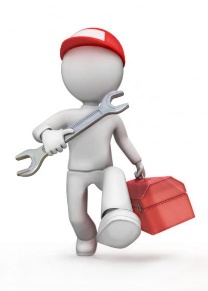 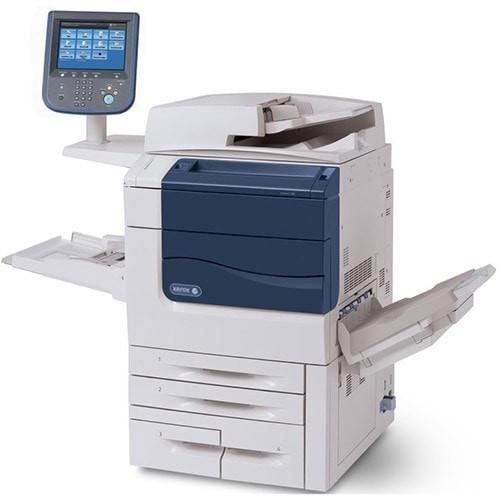 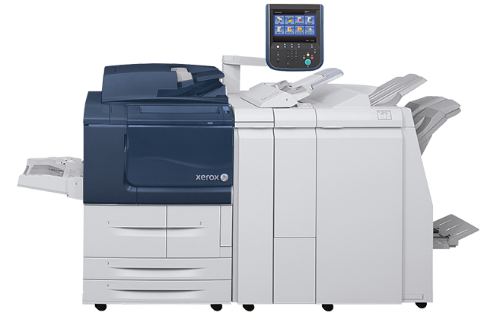 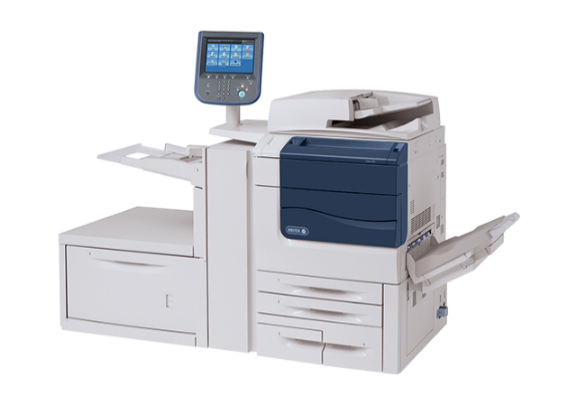 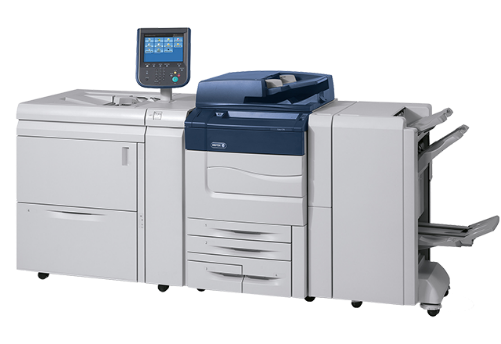 Machines m1, m2, ..., mn which need to be regularly serviced. 
Each machine mi has maintenance indicator xi which is increased daily by hi, where h1 ≥ ... ≥ hn. 
Every day an engineer can service one mi, reducing its indicator xi to 0.
Perpetual Maintenance of Machines (PMM): design of a perpetual schedule with the goal of keeping maintenance indicators as low as possible (minimize max).
A schedule is an infinite sequence with each element in {1,2,…,n}:(2,3,2,4,3,2,1,4,…)
Generalized  Maintenance Scheduling Problem
n  machines m1, m2, ..., mn.
In each time slot, at most M ≥ 1 machines can be scheduled for maintenance.
The cost of operating machine mi in a current time slot is equal to ci(d), where d is the number of time slots since the last maintenance of mi and ci(.) is a growing function.
Find an optimal schedule (an infinite sequence (S1, S2, … ), St subset of {1,2, … , n}, |St|≤ M) which minimizes the long-run average operating cost per time slot.
Applications: 
Broadcast disks - a broadcast system with clients waiting for different files; files have varied popularity, modelled by given probabilities of wishing to access particular files; “operating costs” ≈ expected waiting time; minimize the (long-run) expected waiting time.
Multi-item replenishment – items are consumed with different rates
PMM: the “operating cost” for machine mi is ci(d) = dhibut we want to minimize the maximum operating cost over all machines over all time slots.
PMM – minimize the maximum height
Initial state
Greedy approach
Round 0
Round 1
Round 2
Round 3
x3
x5
x2
x6
x4
x1
PMM: minimize the maximum height
Let T be our target: we don’t want any (maintenance) indicator to grow above T 
Find an (infinite) sequence with elements in {1,2, … , n} such that each 1 ≤ i ≤ n occurs infinitely many times and any two consecutive occurrences of i are at most T/hi positions apart:
                       ………………………i……………………i…………………………i………….
                                ≤ T/hi           ≤ T/hi              ≤ T/hi
Important lower (reference) bound H
H
0
x3
x5
x2
x6
x4
x1
H – trivial optimal solution for the fractional relaxation of the problem.
Pinwheel Problem
fi - frequency of item i (integer)
di = 1/fi  - density of item i
Schedule each item i so that any two consecutive occurrences are at most fi positions apart
special instance of PMM,
target T = 1
f
d
Application:
Processing data from satellites, 
each satellite has its own 
requirement how frequently it should
transmit.
2
1/2
4
1/4
7
1/7
≤2
≤7
……………..
≤4
Pinwheel Problem
fi - frequency of item i (integer)
di = 1/fi  - density of item i
Schedule each item i so that any two consecutive occurrences are at most fi positions apart
f
d
Density of the instance
D = 1/2+1/4+1/7 = 25/28
2
1/2
4
1/4
Basic facts:
D>1, not schedulable
D≤1/2, easy to schedule
D<3/4, may be hard to schedule, but always possible
D>5/6, not always possible, e.g., d=2,3, large int. N
D=1, easy to schedule if all fi are powers of 2
7
1/7
≤2
≤7
≤4
Periodic (Fair) Scheduling Problem
n tasks  m1, m2, ..., mn 
Each task mi has a rational weight (frequency requirement) ei/pi
Find a periodic-fair schedule which allocates a resource to a task mi for exactly ei slots in each interval [kpi, (k+1) pi)
Example: 
frequencies 1/2, 1/3, 1/6
periodic-fair schedule:  (2, 3, 2, 3, 2, 6,   2, 3, 2, 3, 2, 6,   ......)
pinwheel schedule not possible
Periodic-fair schedules exists for all instances with density ≤ 1 and can be found by simple greedy algorithms.
Deciding whether a given instance with density ≤ 1 admit a pin-wheel schedule is NP-hard.
no 3
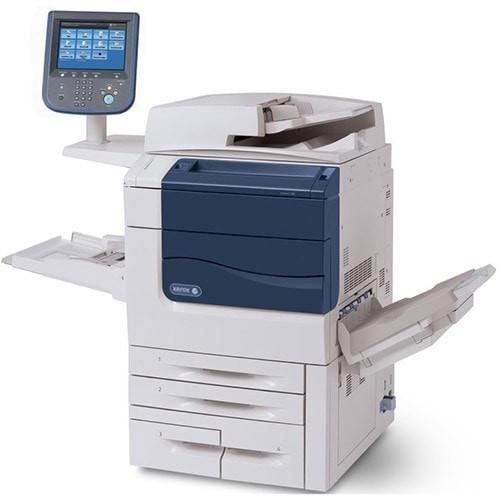 Continuous PMM problem
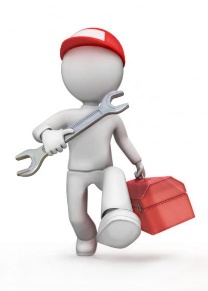 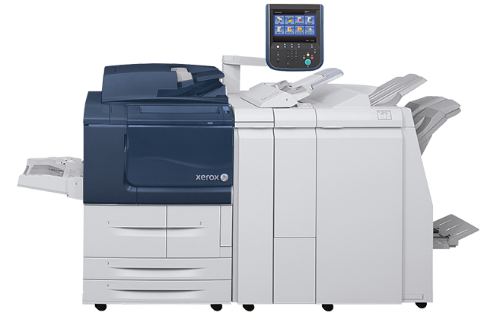 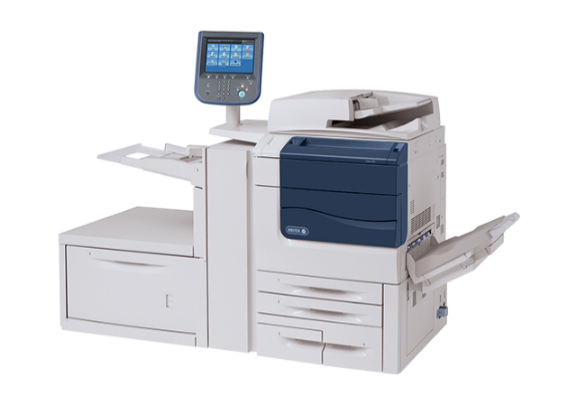 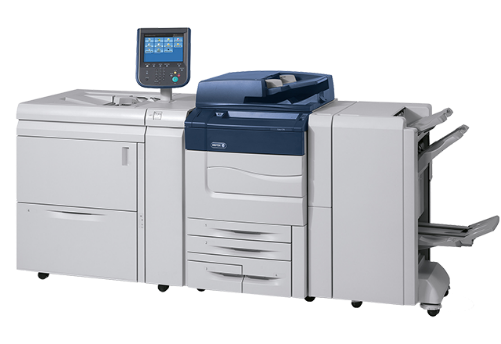 The main results: approximation algorithms
Discrete PMM
“Online”: memoryless, flexible (fault-tolerant, self-stabilizing), harder to analyse
Reduce-Max (Greedy 1)
Reduce-Fastest (Greedy 2)
4H
2H
Discrete PMM
Comment:
By adopting δ=1 one can allow all frequencies f to be powers of 2:
μ=2 approx. is always feasible
Reduce to a feasible Pinwheel instance (density ≤ 1)
di  = 1/fi
2
1/2
H
4
1/4
7
1/7
≤2
≤7
x2
x1
x3
≤4
Discrete PMM μ= 1+δ, balanced instances
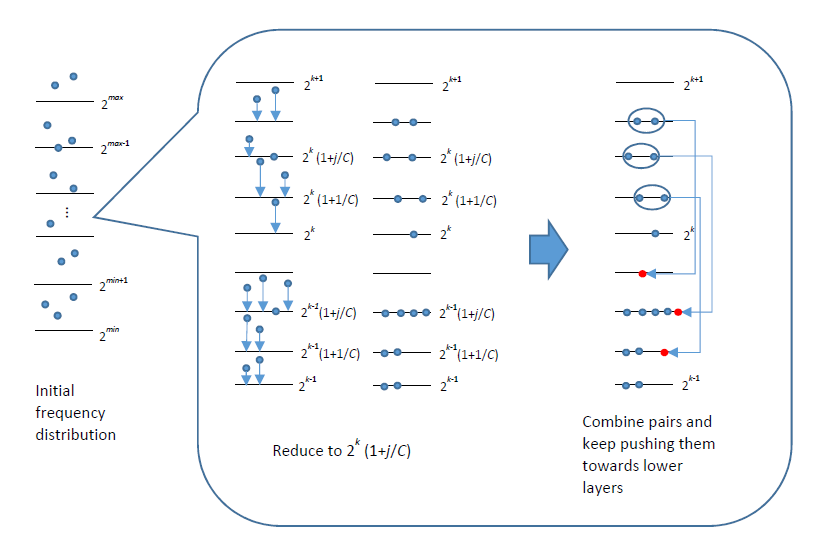 Discrete PMM μ= 1+δ, balanced instances
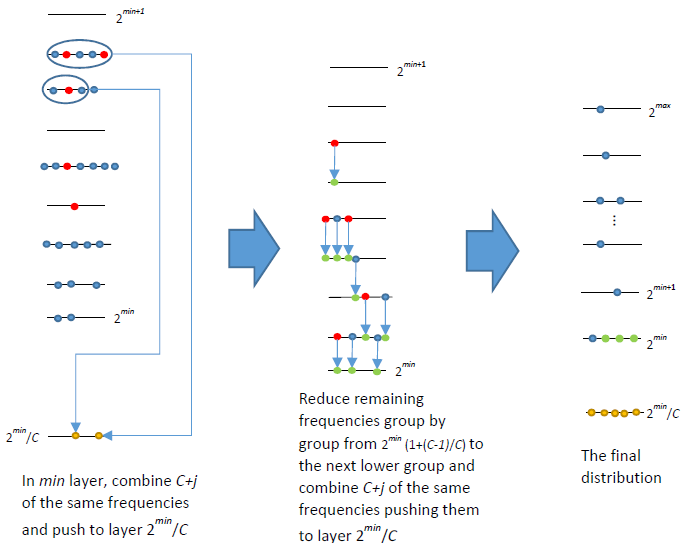 Discrete PMM (μ= 1+δ, balanced instances)
Continuous PMM
Continuous PMM
Continuous PMM
Continuous PMM
Continuous PMM
Continuous PMM
Continuous PMM
Continuous PMM
Continuous PMM
Continuous PMM
Continuous PMM
V0
Continuous PMM
V0
The main results: approximation algorithms
Open Problems, Unanswered Questions
Tighter upper bound on Reduce-Max (constant approximation?), Reduce-Fastest, and other online methods
Better, i.e., o(log n) approximation in the continuous case
What is the notion of greedy algorithm in the continuous case?
Multiple engineers, not properly studied yet
Monitoring of sets instead of single machines
Dynamic case, when demands of machines change over time
Relationship to other perpetual scheduling  problems